The Problem of Social CostCoase (1960). Journal of Law and Economics.
BADM545 
Fall 2024
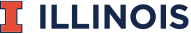 [Speaker Notes: Good. morning. 
Thanks, everyone, for being here today. 
I am. grateful to have all the members of my committee in the same room here. 
I am going to present my dissertation proposal. 

Some of you might have noticed that the title has changed, the fairy godmother is gone now and it has a more straightforward title of my story, which is about the “spillover effects of media attention from nascent to established firms.”  
And by this time, everyone will know that the setting of this study is the US VC industry. 

Oh, some of you might notice that I updated my name, I am experimenting with using a hyphenated last name. 
The thing is, with Kim, Google Scholar will say that I have already written million articles, but my husband has a rare surname, ……
This is not the main part of my proposal today, but yes, I would like to hear your professional opinions later, if you have. 


Does the fairy godmother get credit?

---------------- (previous note) -----------------------

This is a story about startups’ media legitimacy, but the emphasis is on how that legitimacy spills over to venture capital firms that identified them earlier and gave money and resources. 

As far as media goes, they covers the startups, rarely venture captial firms in the back. 
But the pumpkin coach has to be funded.  And I am going to tell you a story that hearing the story in the media about a protagonist, the startups, will influence the judgment of the limited partners who give money to the venture capital firms.]
Research Question
What is the appropriate social arrangement to solve the problem of harmful actions (negative externalities)?

Types of social arrangements discussed:

Market
Firm
Government
Doing nothing
1
Research Question
A standard example of business firms’ actions with harmful effects on others is that of a factory the smoke from which has harmful effects on those occupying neighborhood properties.

Pigou’s (1920) focus concerns a divergence between the private and the social product of the factory.

The standard conclusion is that it would be desirable to make the owner of the factory liable for the damage caused to those injured by the smoke, or to place a tax on the factory owner varying with the amount of smoke and equivalent in money terms to the damage the smoke caused, or to exclude the factory from residential districts.
2
Summary
The prior approach of Pigou(1920) in The Economics of Welfare must be revised as followed: 
The question should be asked differently, taking account of the reciprocal nature of the problem. The problem is to avoid the more serious harm.
Social net products must be considered, in addition to private products
“Factors of production” as rights (to do something which have a harmful effect)
3
Examples of harmful actions
Prior approach (Pigou, 1920)
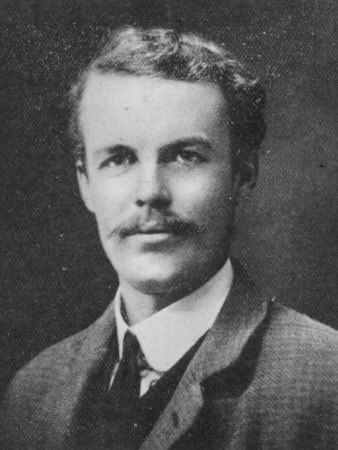 4
Examples of harmful actions
Suggested: the reciprocal nature of the problem
5
Solution based on the market
The Coase Theorem: When there is no cost for using the market or price mechanism (e.g., identifying actors, bargaining, contracting, monitoring), implying low transaction costs and perfect competition.

The efficient resource allocation will be identical, i.e.,          both allocations are Pareto optimal, regardless of whether the harming party is liable or not.
Resource allocation will be optimal, as the economic value of the additional production will be weighed against the costs for both parties, and the reduction in the value of production elsewhere will also be considered.
6
The Cost of Market Transactions Taken Into Account
To carry out a market transaction it is necessary to: 
Discover who it is that one wishes to deal with, 
To inform people that one wishes to deal and on what terms, 
To conduct negotiations leading up to a bargain, 
To draw up the contract, 
To undertake the inspection needed to make sure that the terms of the contract are being observed, and so on.
These operations are often sufficiently costly to prevent many transactions that would be carried out in the real world in which the pricing system worked without cost.
7
When the cost of market                      transactions are present
We need to consider costs and benefits of alternative arrangements to markets, such as: the firm, government, and do nothing in making the “boundary choice” of arrangements.
The firm: resource allocation (rearrangement of production) through an administrative decision. Recall Coase, 1937.
Problem: it might be too costly to bring diverse activities within the control of a single organization, e.g., high administrative costs.
Government regulation: a “super-firm”, using power and obedience, can completely avoid the market
Problem: unlike some prior beliefs, governmental administration can be extremely costly or inefficient. Subject to political pressures and without “competitive check.” Immune to reciprocal costs. Also, policies as blunt instruments which lack context or nuance.
Doing nothing
Given the costs of all the other options, is doing nothing a better option?
8
Legal determinants of rights                   and the economic problem
When market transactions are costly 
It is often difficult to change the arrangement of rights established by the law.
In such cases, the court should understand the economic consequences of alternative decisions
Judges in common law countries (British and American cases) tend to be cognizant about the economic implications, comparing utility and harm. 
Some directly compare gains and losses
Some indirectly recognize as discussing “reasonable” or “common or ordinary use”
Decisions should be based on the detailed investigation of actual results
Decisions about whether a case is a “nuisance” (harm, such as  smoke, dust, noise that are illegal) or not depend on the circumstances (e.g., character of the neighborhood)
9
What does government do?
(As many economist tend to believe) government indeed extends the scope of ”nuisance” and regulate harms produced
However, there are many governmental projects that create those harms 
Also, governments are responsible for a “long list of legalized nuisances.” Example: permitting railroads and airport construction near suburban neighborhoods.
Government might have a role, but there is a danger for the extensive intervention by the government
10
Suggestions for a change of approach
Analysis in terms of divergencies between private and social products is necessary 
The opportunity cost approach might not be enough
All spheres of life should be considered
Comparison should be between the original situation, and the new situation that would be possible 
Rather than comparing a state of laissez faire and an ideal world
Factor of productions should be thought of as rights to perform certain actions
Rather than as a physical entity which the business-person acquires and uses
Discussion: How about the perception of fairness and equity?
11